2019 VIRAL HEPATITIS
SURVEILLANCE REPORT

Figure 3.1. Number of reported acute hepatitis C virus infection cases and  estimated infections* — United States, 2012–2019
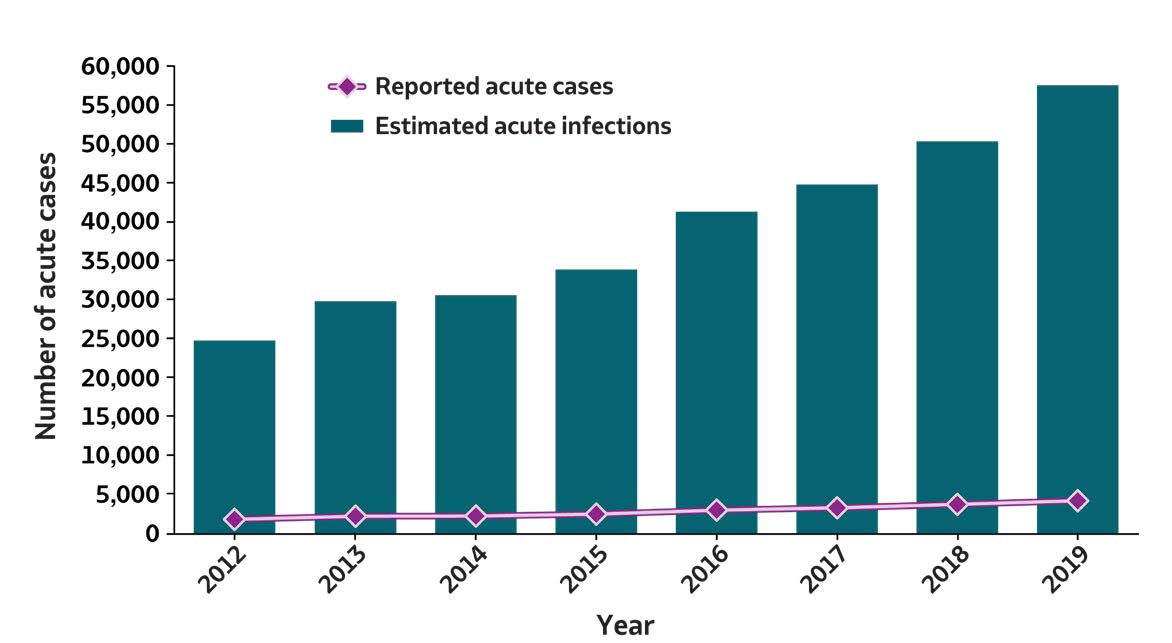 Source: CDC, National Notifiable Diseases Surveillance System.
*The number of estimated viral hepatitis infections was determined by multiplying the number of reported cases that met the classification criteria for a confirmed  case by a factor that adjusted for underascertainment and underreporting. The 95% bootstrap confidence intervals for the estimated number of infections are  displayed in the Appendix.